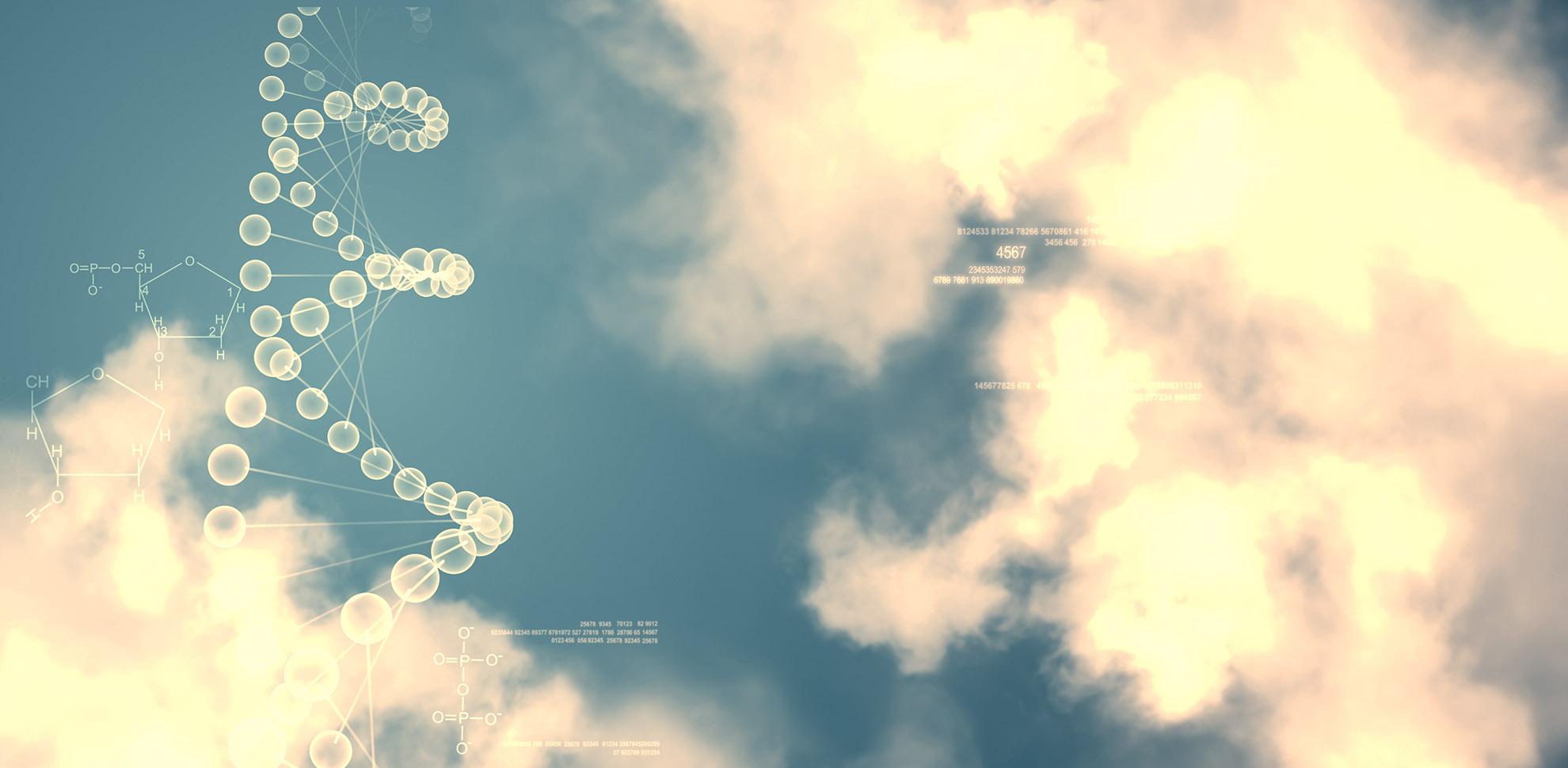 Data Science Society
Представяне на отворени данни

Висшите училища в България
Обобщени данни за университетите
в България
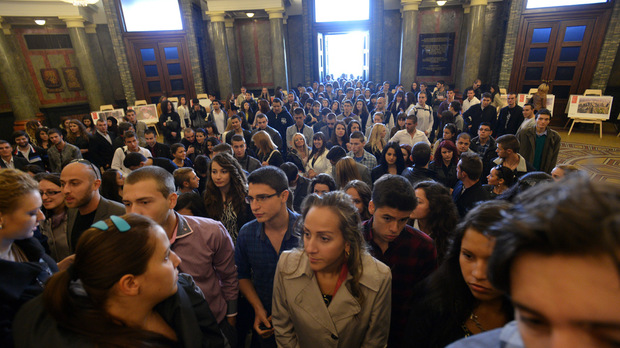 3900 различни специалности
Около 40 000 записа
51 Акредитирани Висши Училища 
Анализиран период 2005-2015
Източник: МОНМ
Примери за визуализация на данните
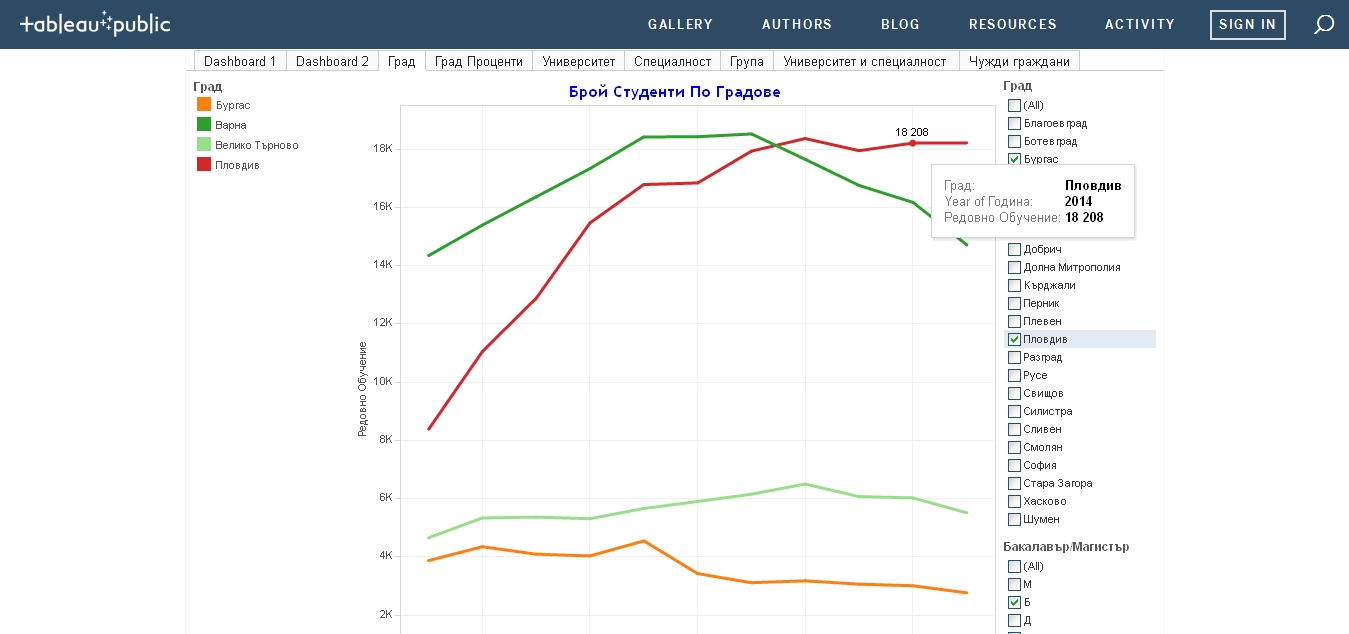 Примери за визуализация на данните
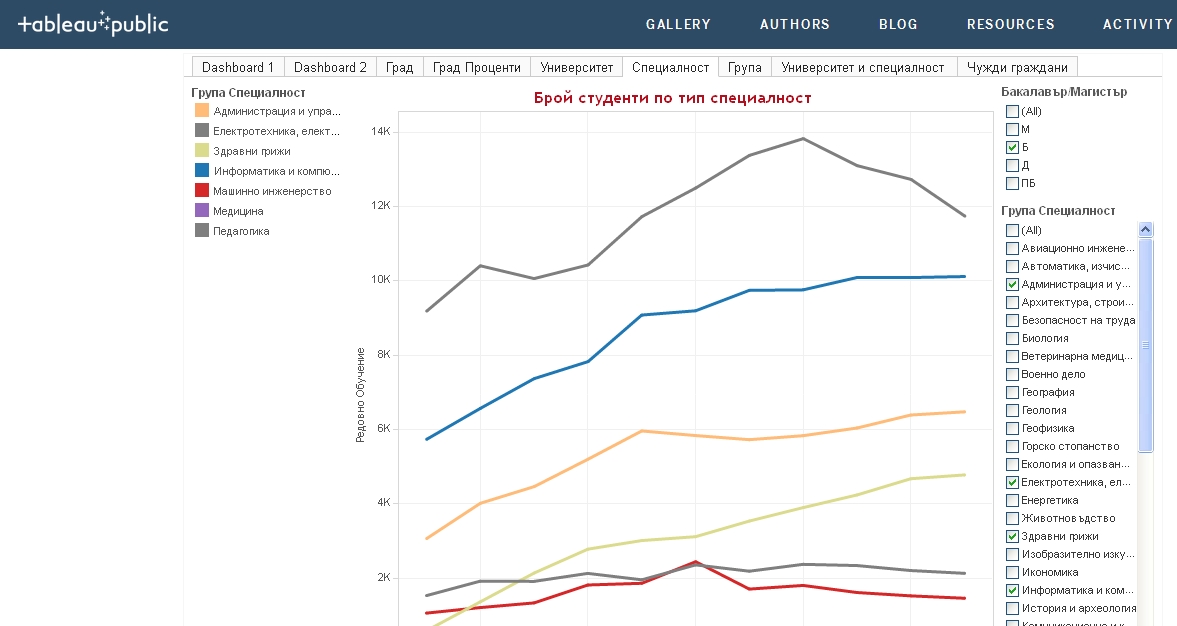 Примери за визуализация на данните
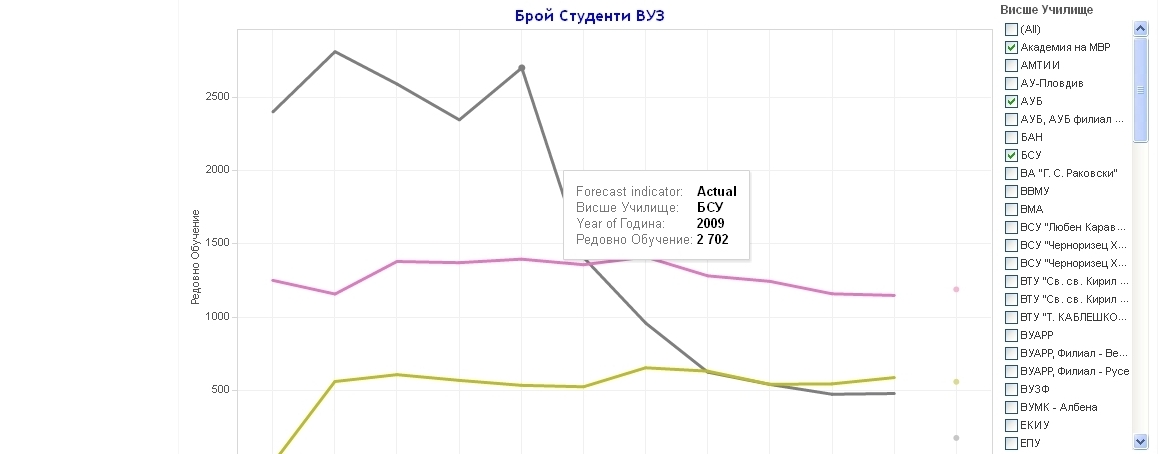 Някои интересни изводи
Университетите  в Пловдив бележат постоянен ръст 
УНСС постига постоянно увеличение на студентите в абсолтен брой, за разлика от СУ
Увеличават се чуждестранните студенти в медицинските университети
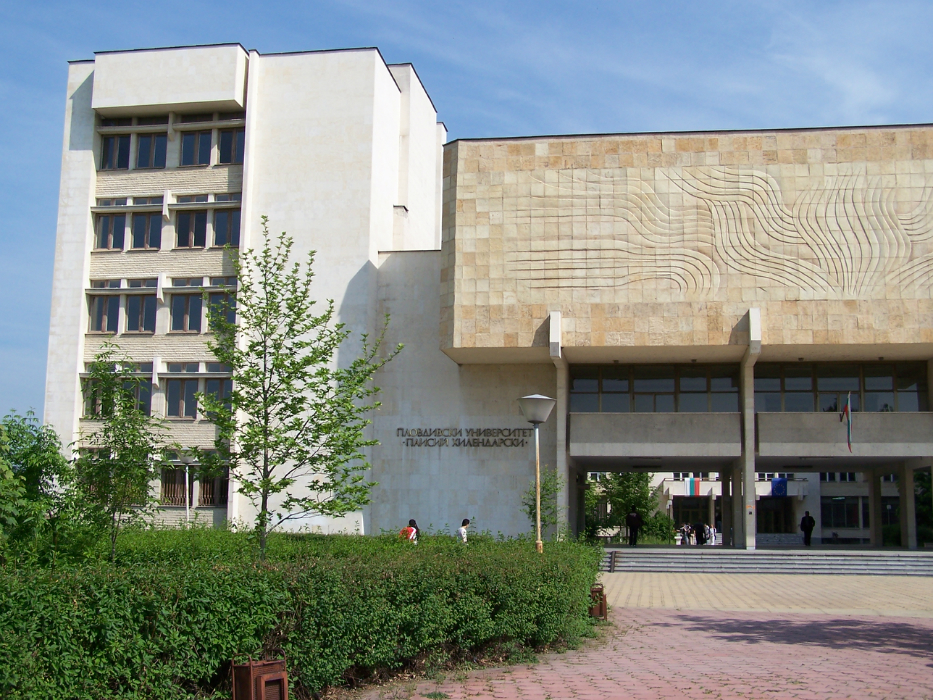 Въпроси и коментари
http://www.DataScienceSociety.net/



@DataSciSociety
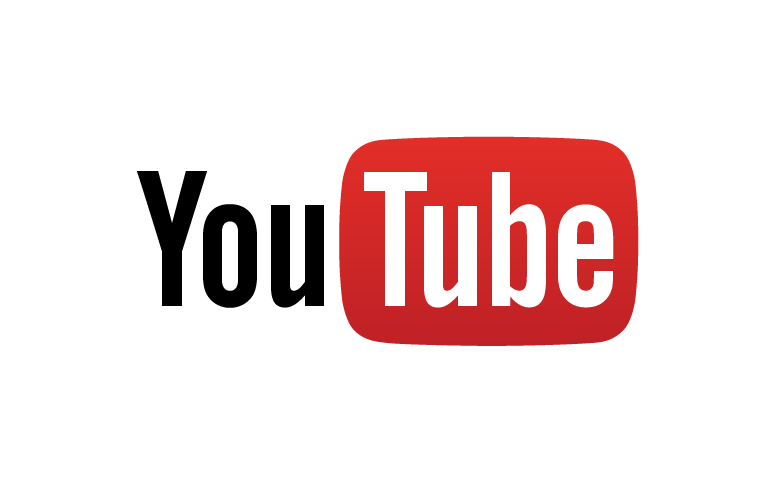 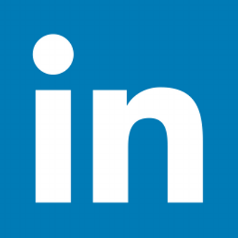 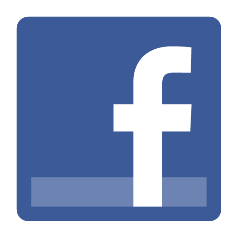 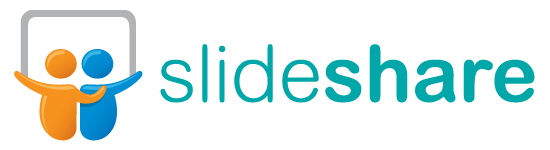